Galveston 2017
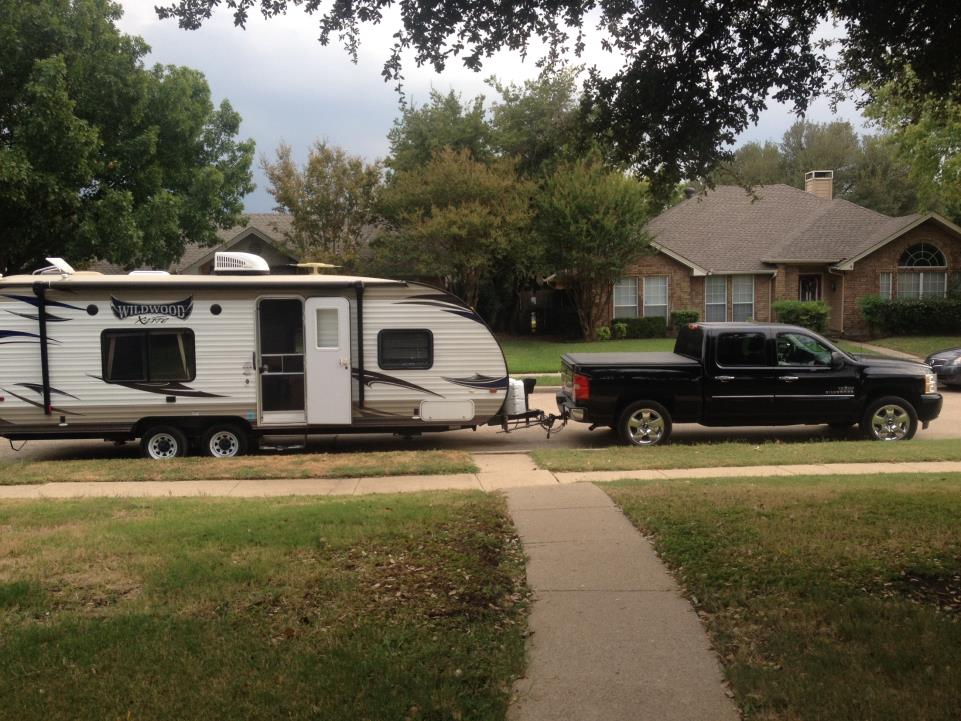 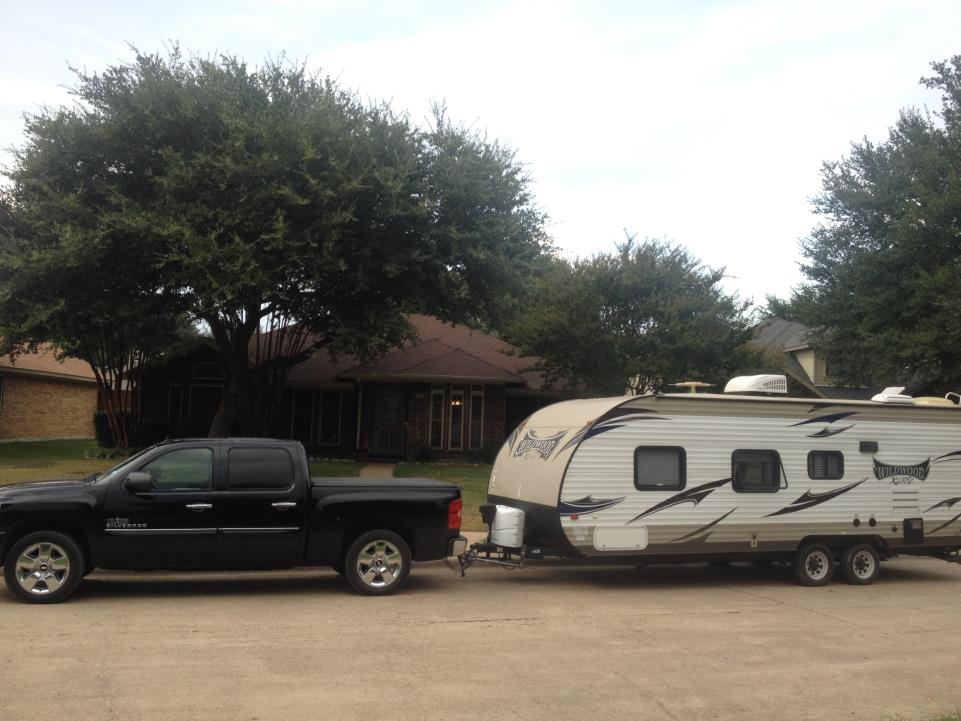 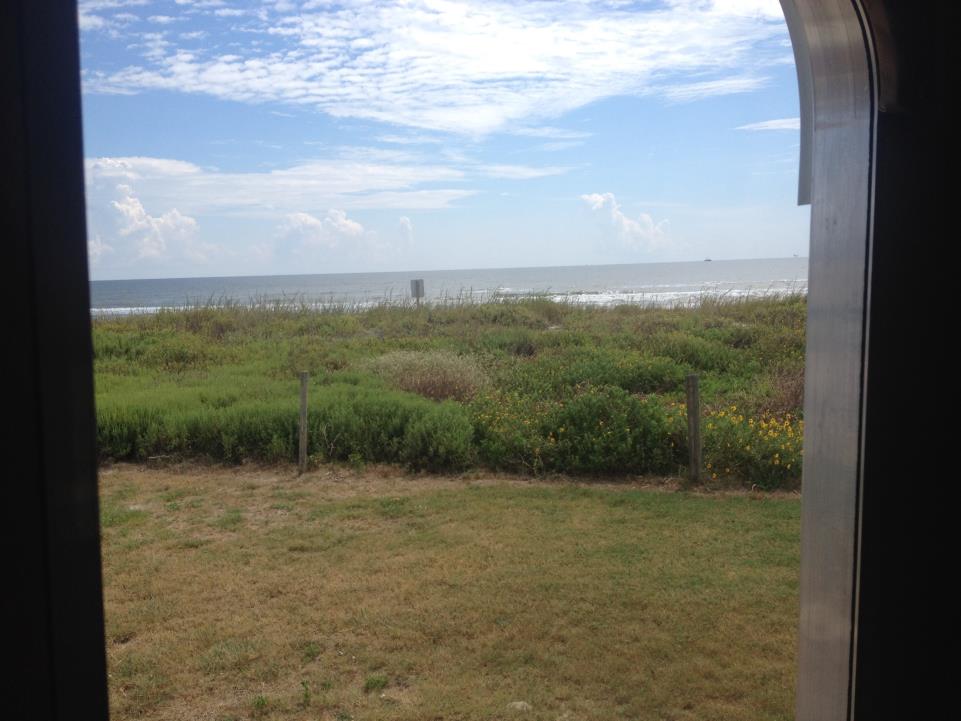 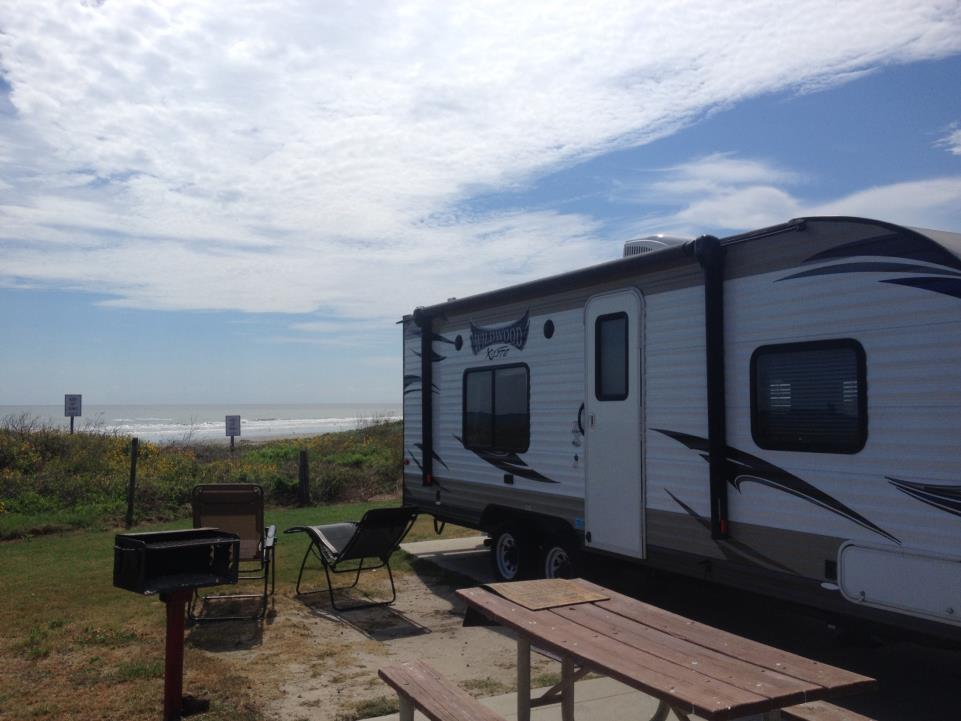 Thursday, September 28, 2017 - Galveston
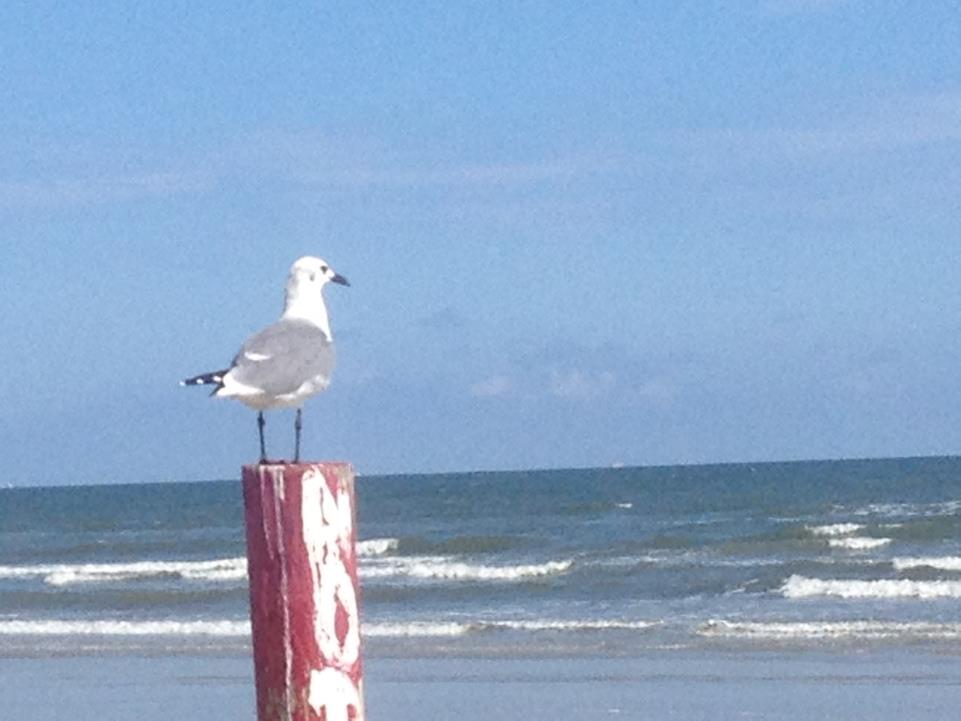 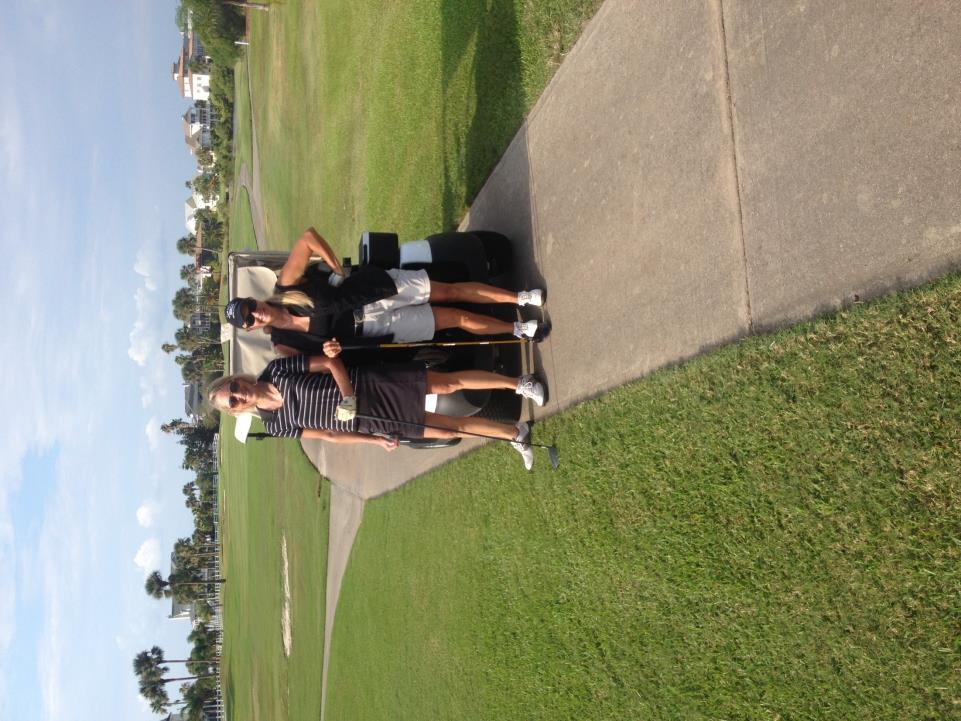 Galveston Country Club – Golfing w/Kathy
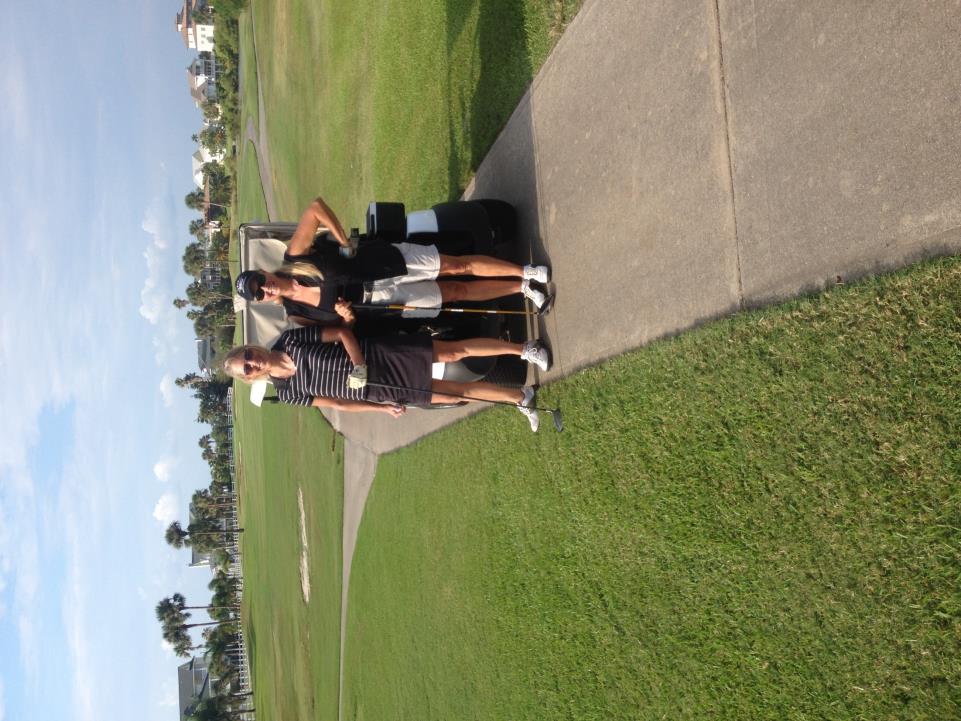 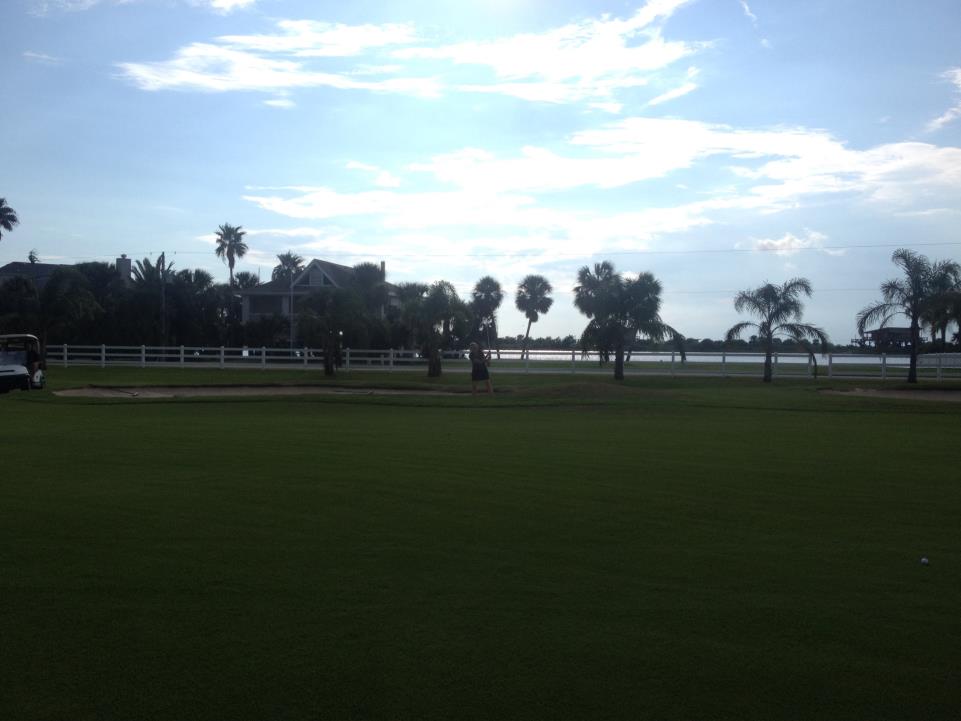 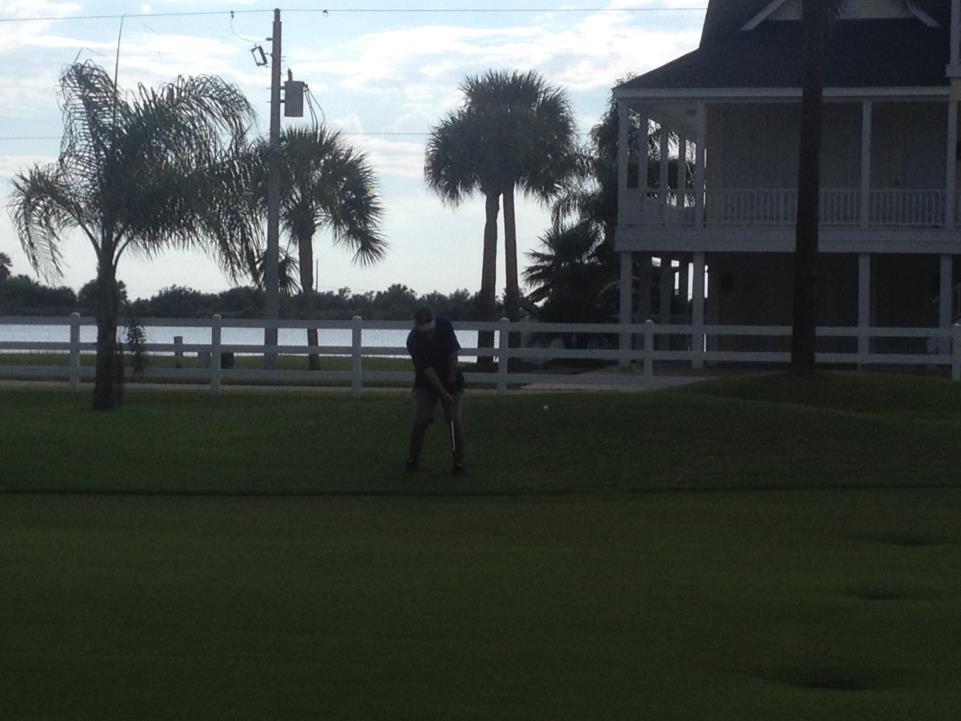 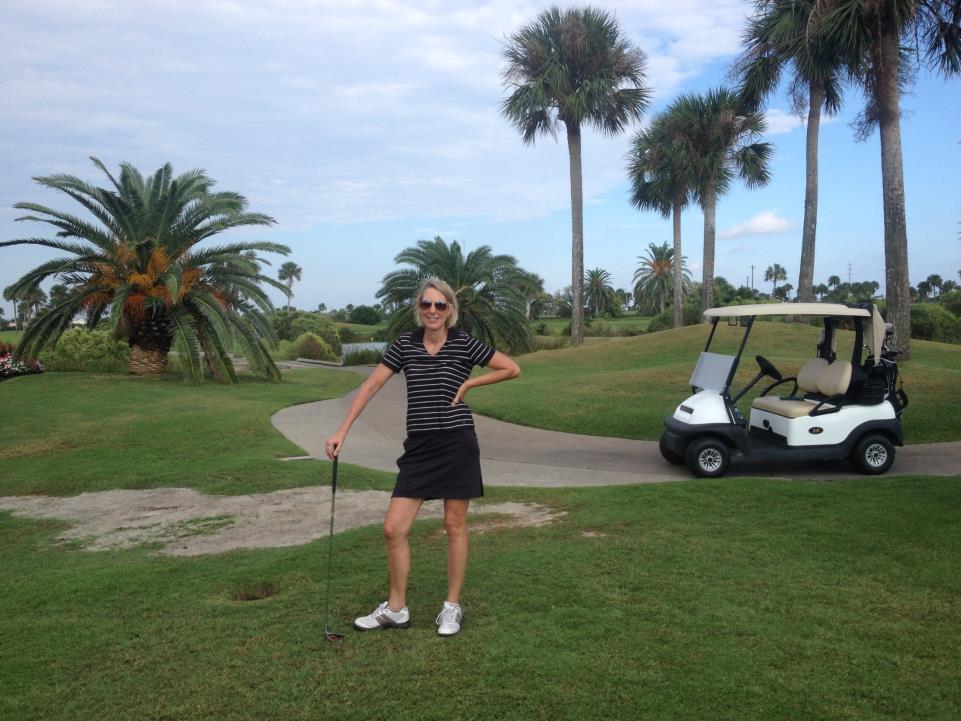 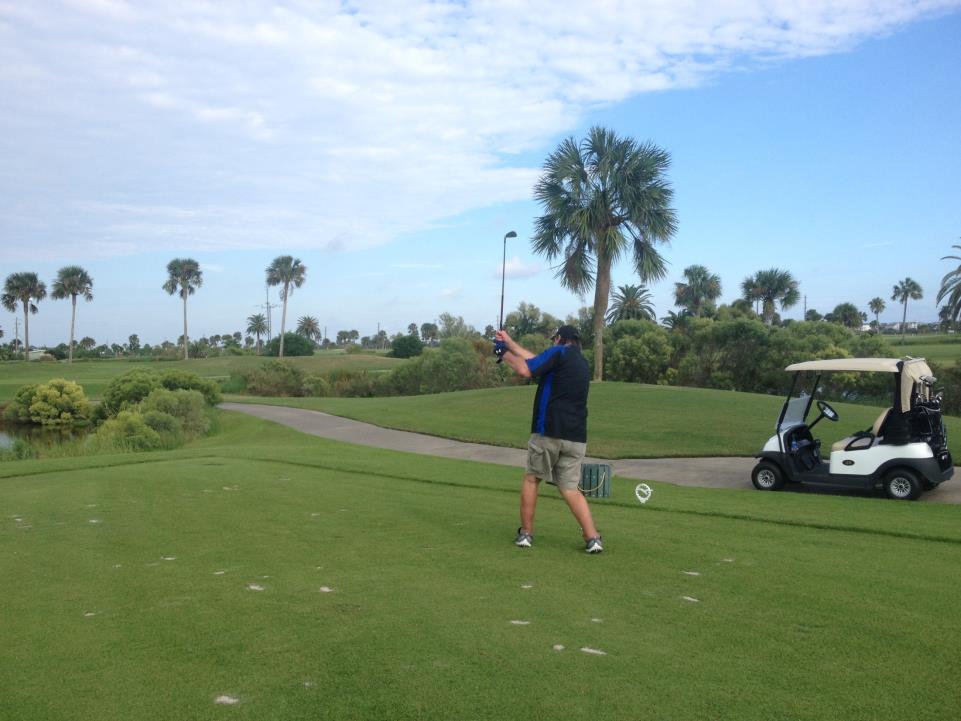 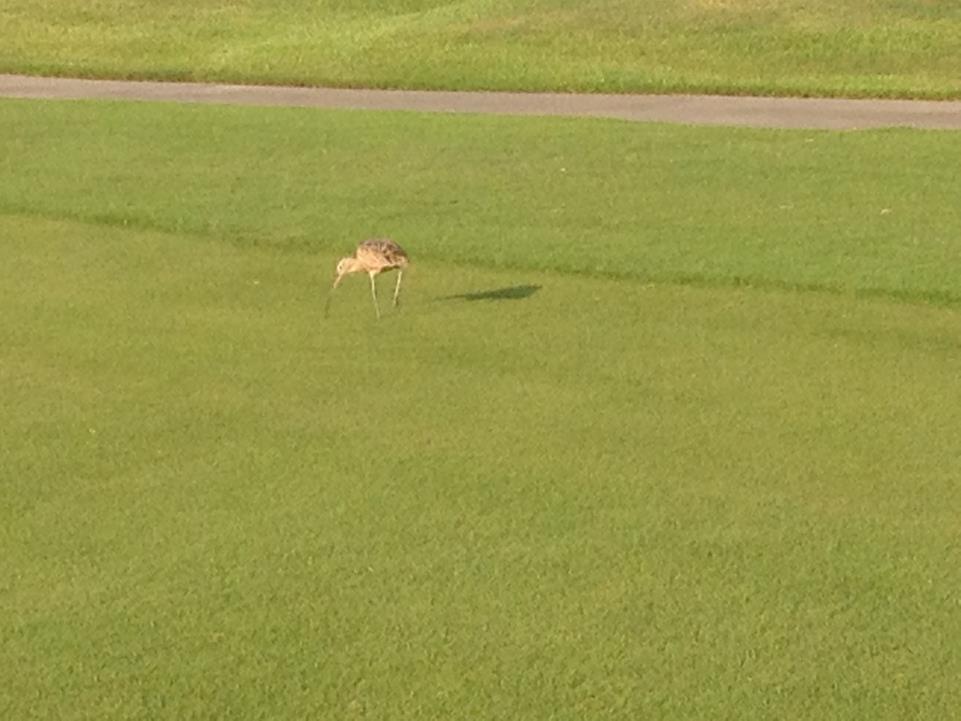 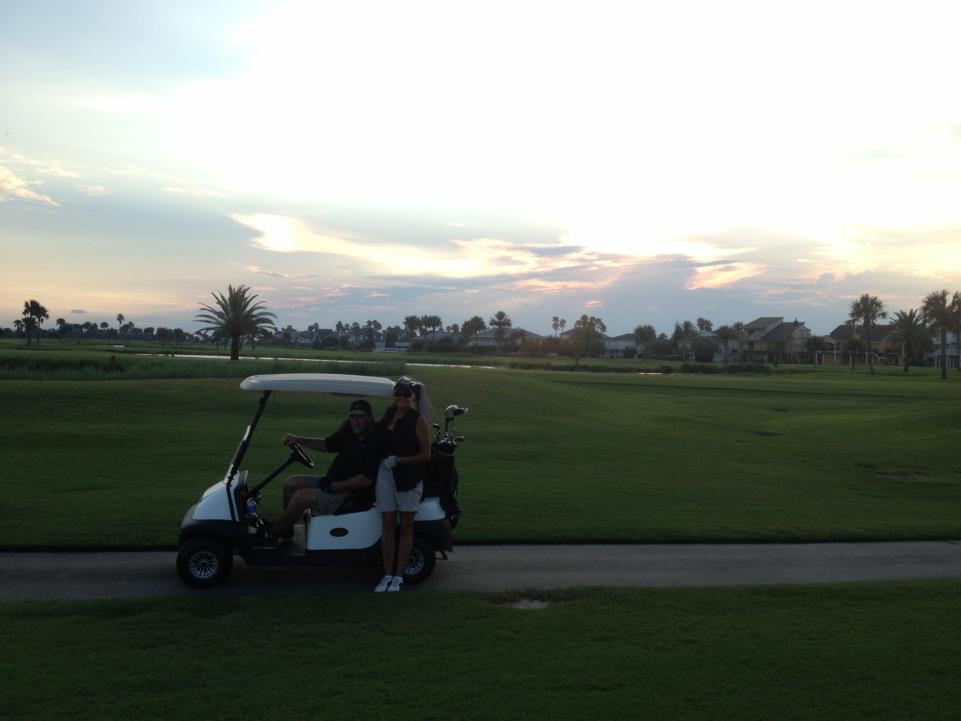 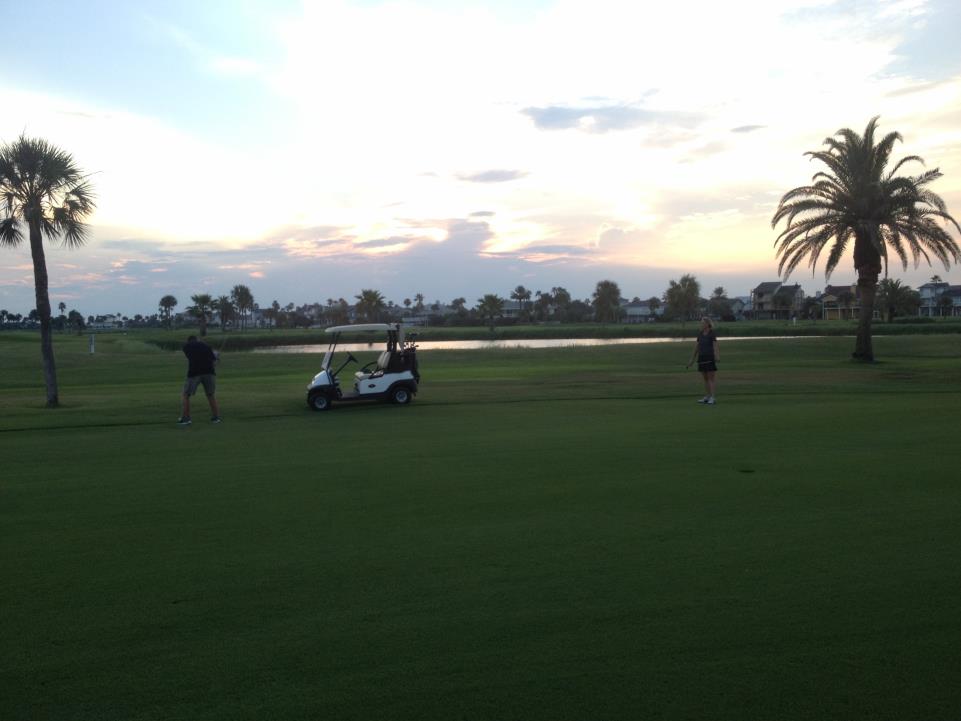 Beautiful sunset then Country Club dinner
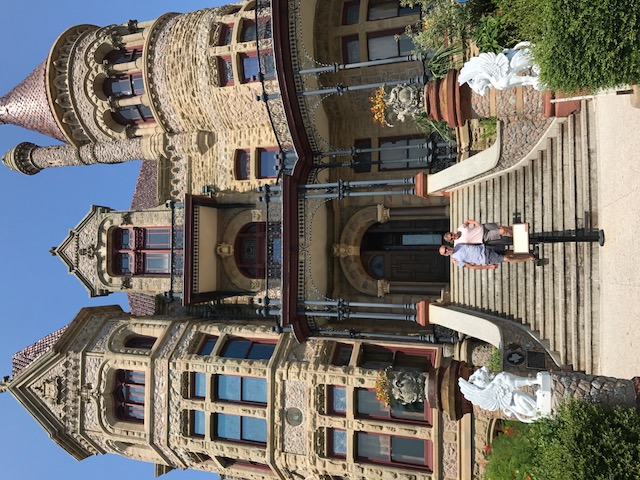 Friday, Sept 29 - Paula’s $1 Tour
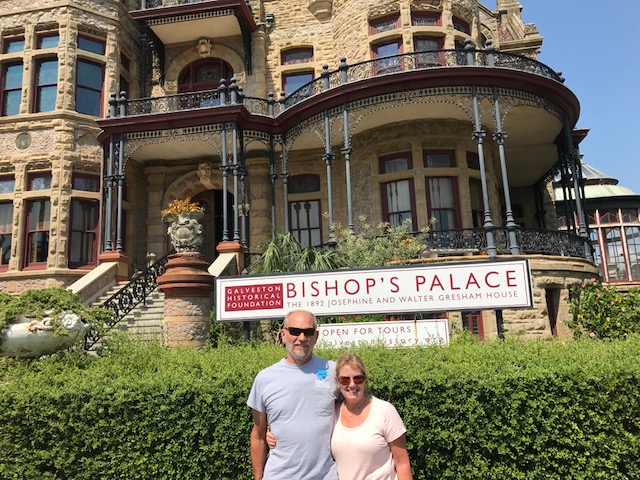 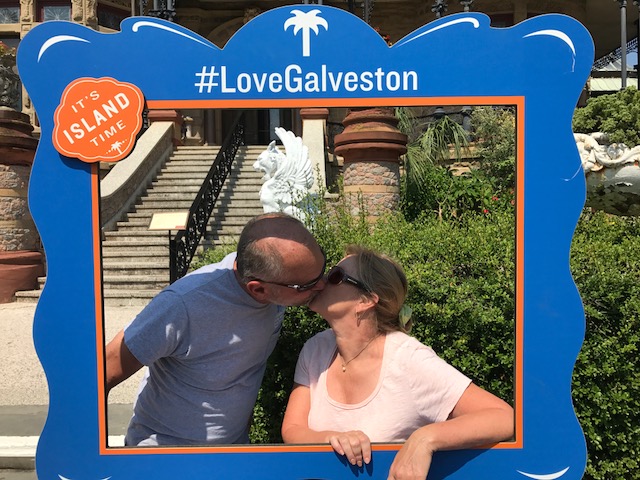 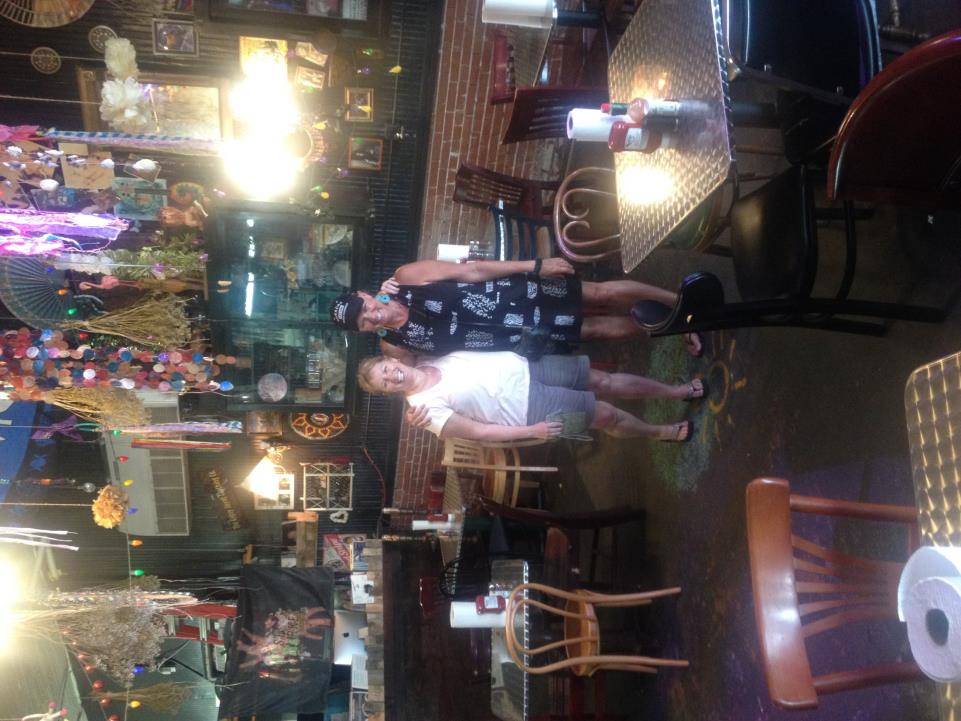 Lunch on the Strand
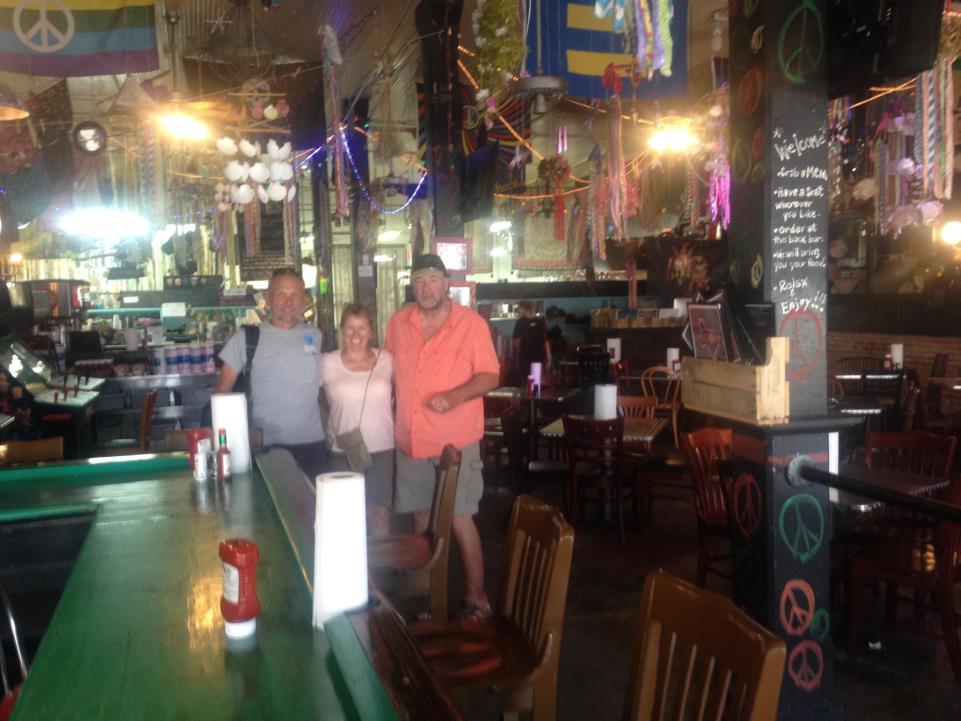 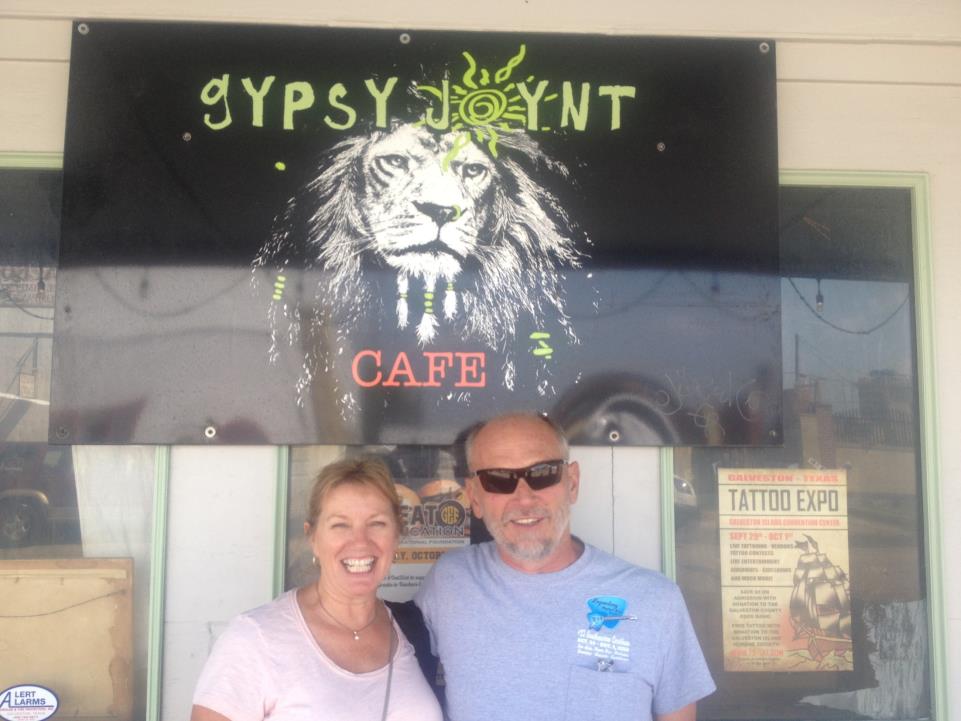 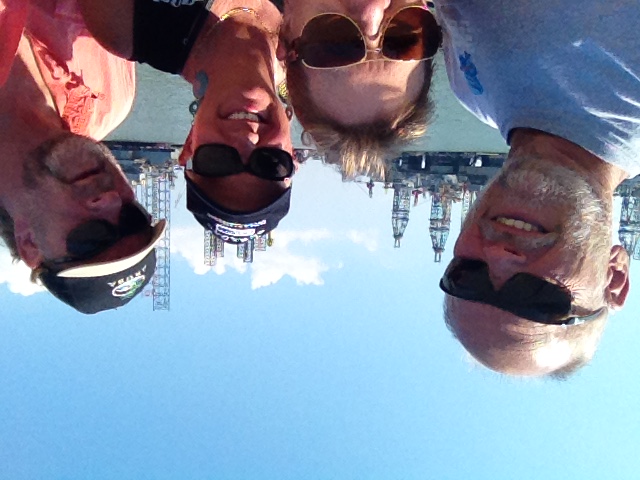 The Harbor of Galveston Island
(picked up fresh caught shrimp at Katie’s – Yum!)
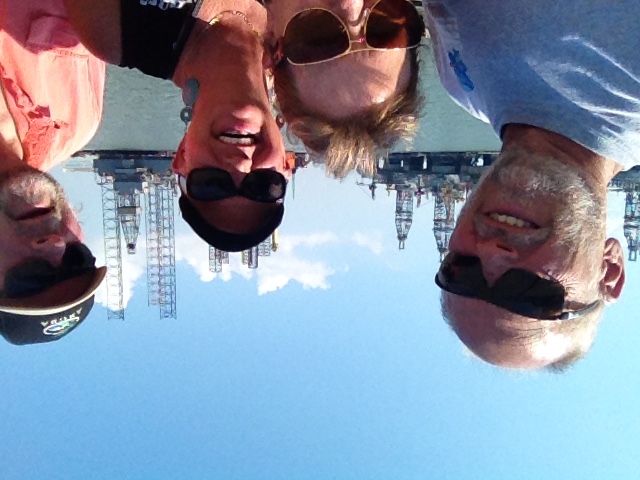 On our way to “The Great Storm of 1900”, followed by Happy Hour on Jan & Dave’s 
balcony overlooking the seawall & researching hurricane’s (thanks Dave!)  
walked to Jimmy’s On the Pier for Dinner then back in the pouring rain
…Loved every minute of it all!
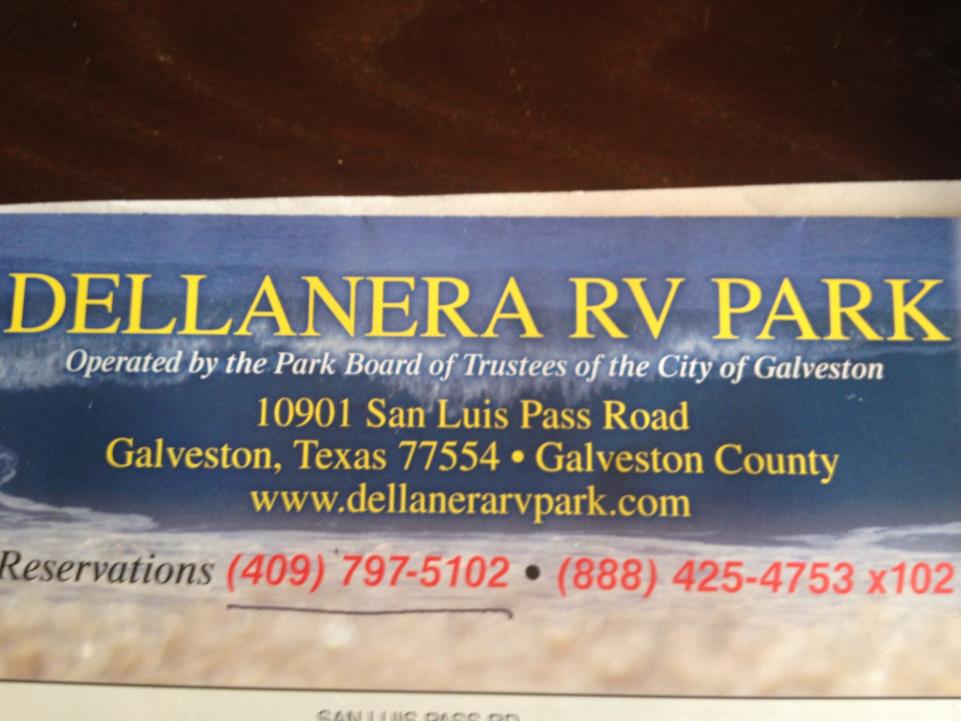 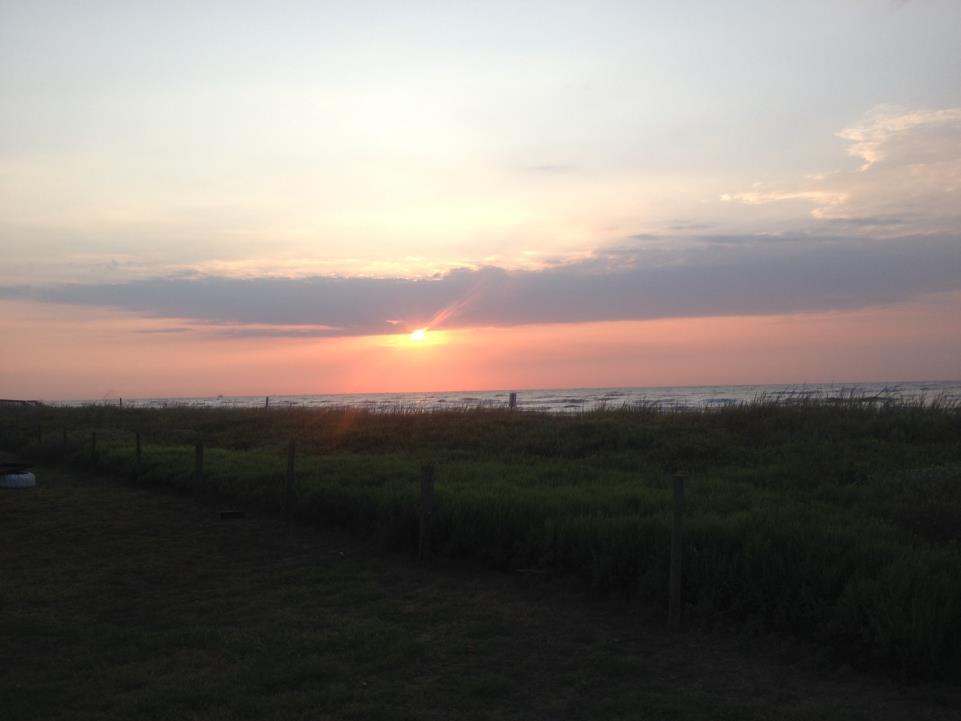 Saturday, September 30 – Galveston Sunrise
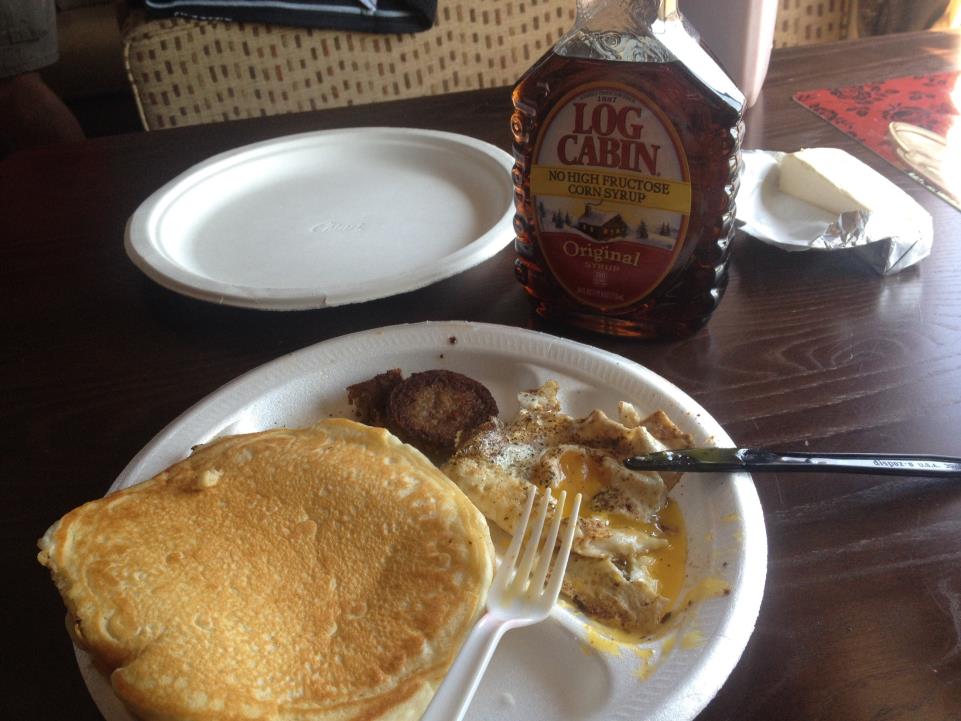 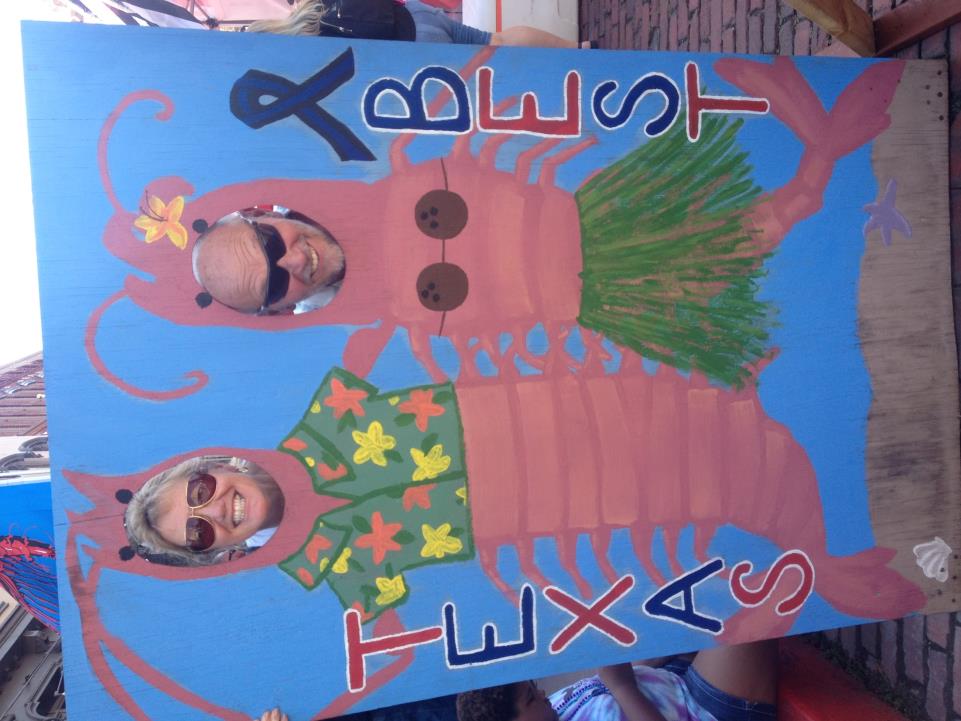 Shrimp Festival on The Strand
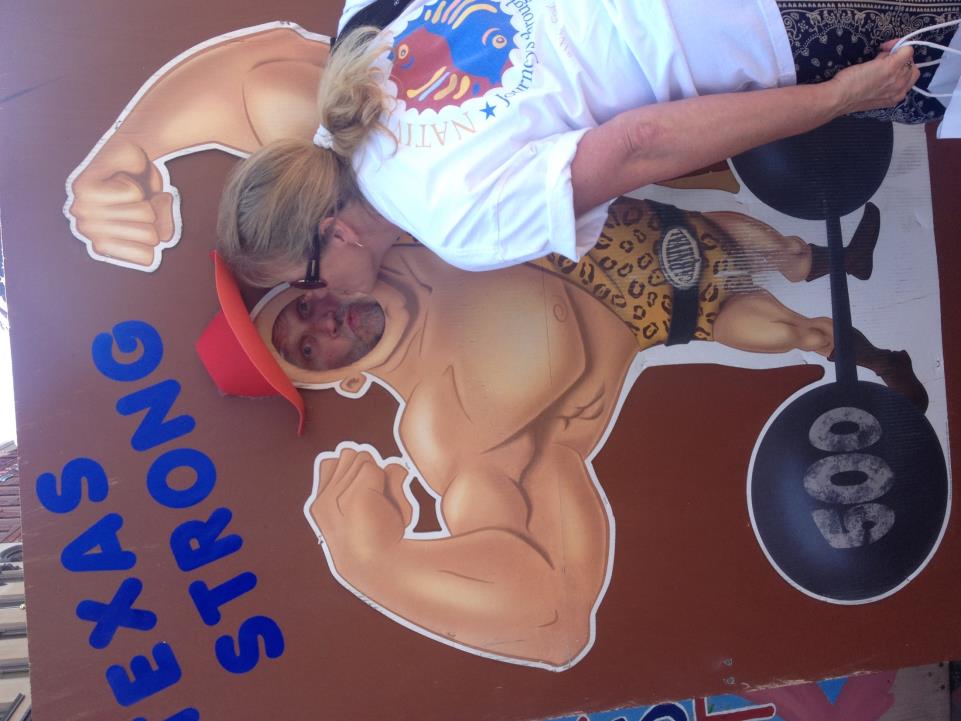 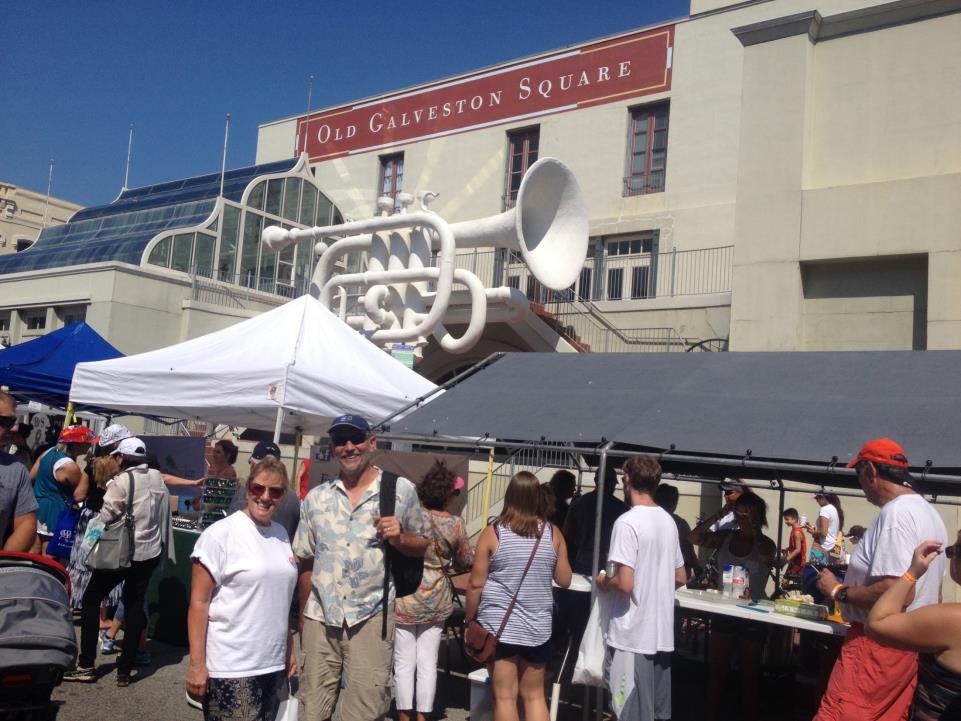 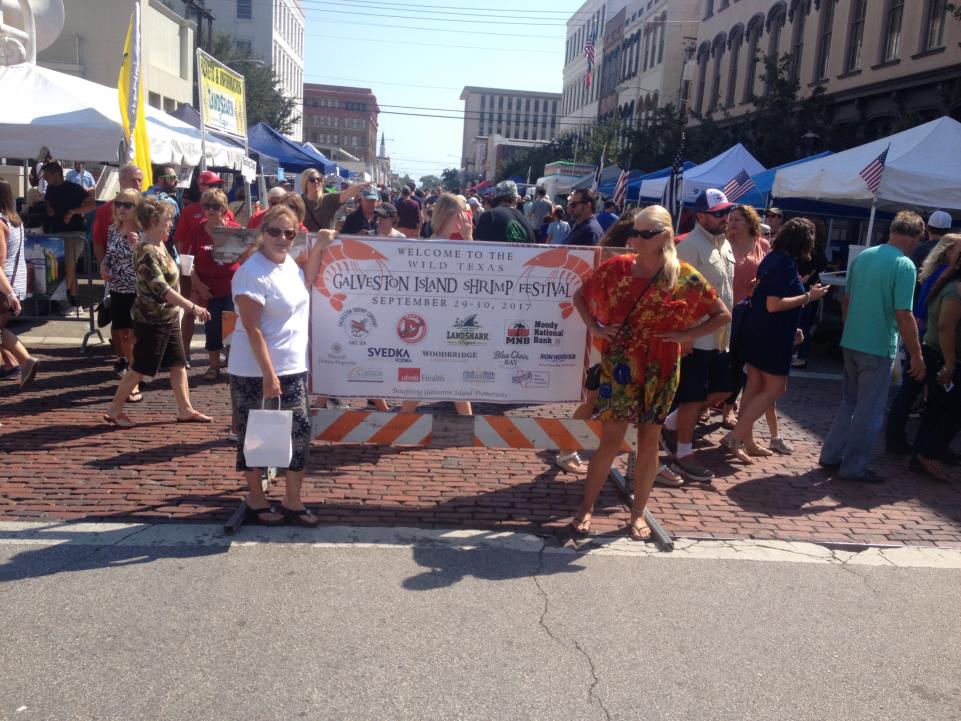 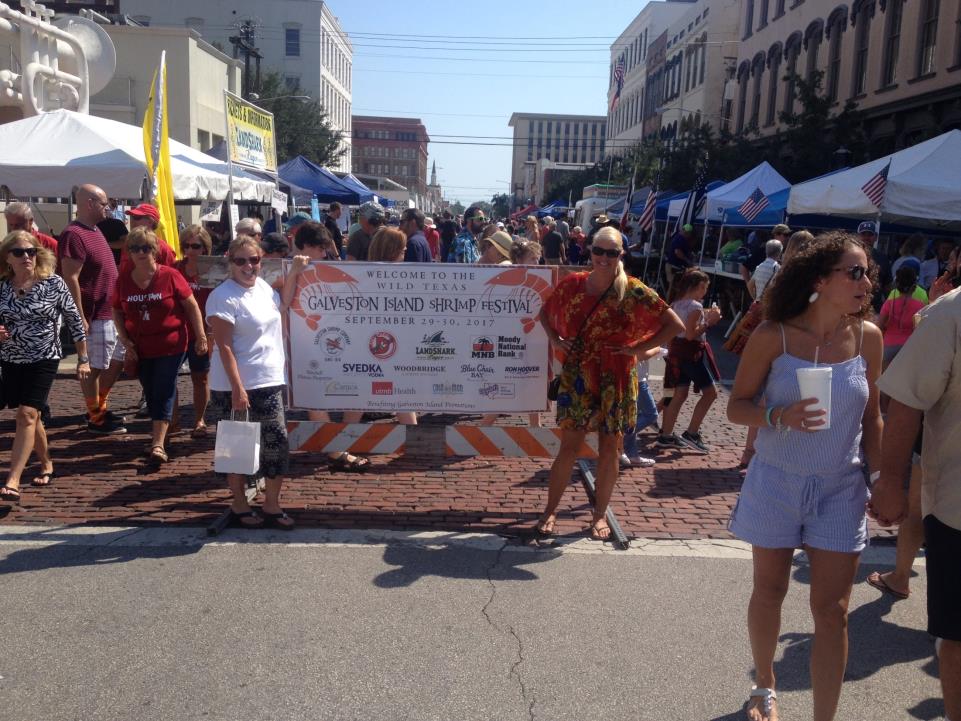 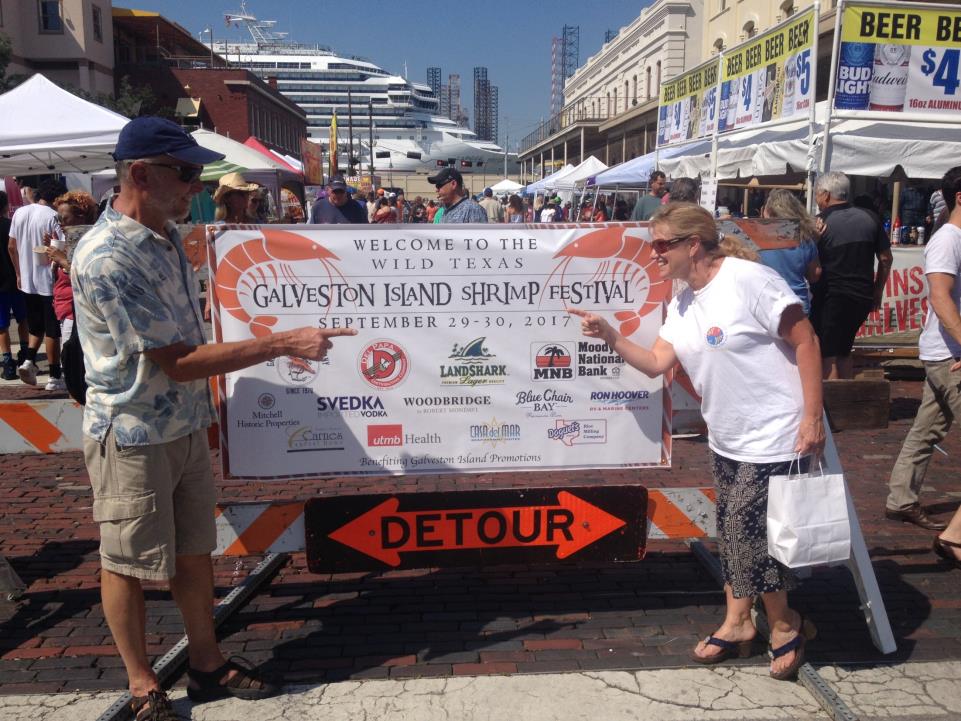 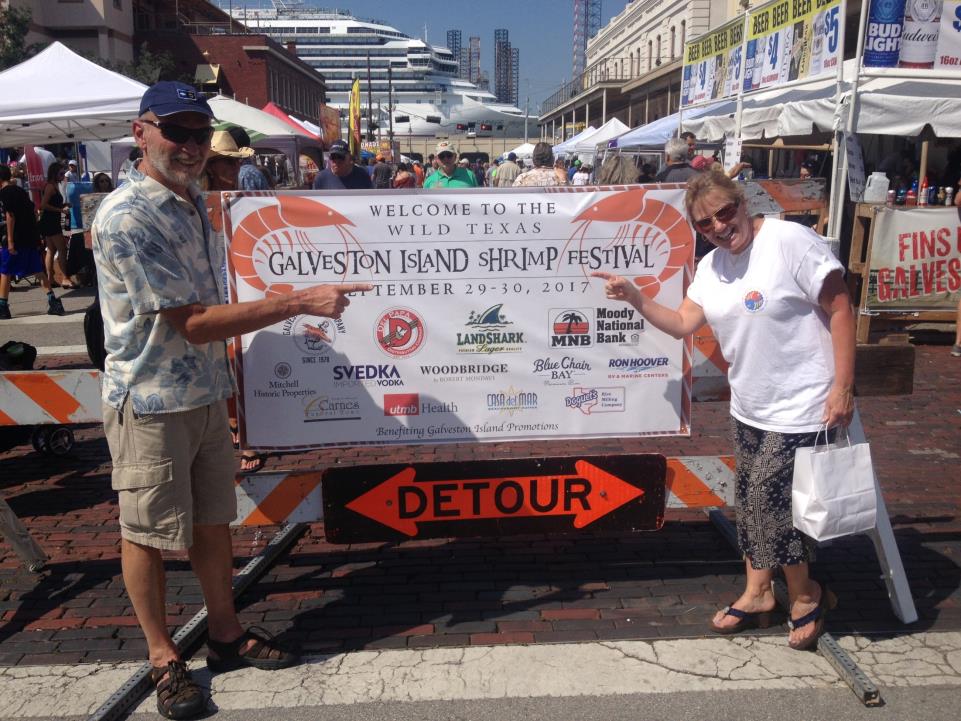 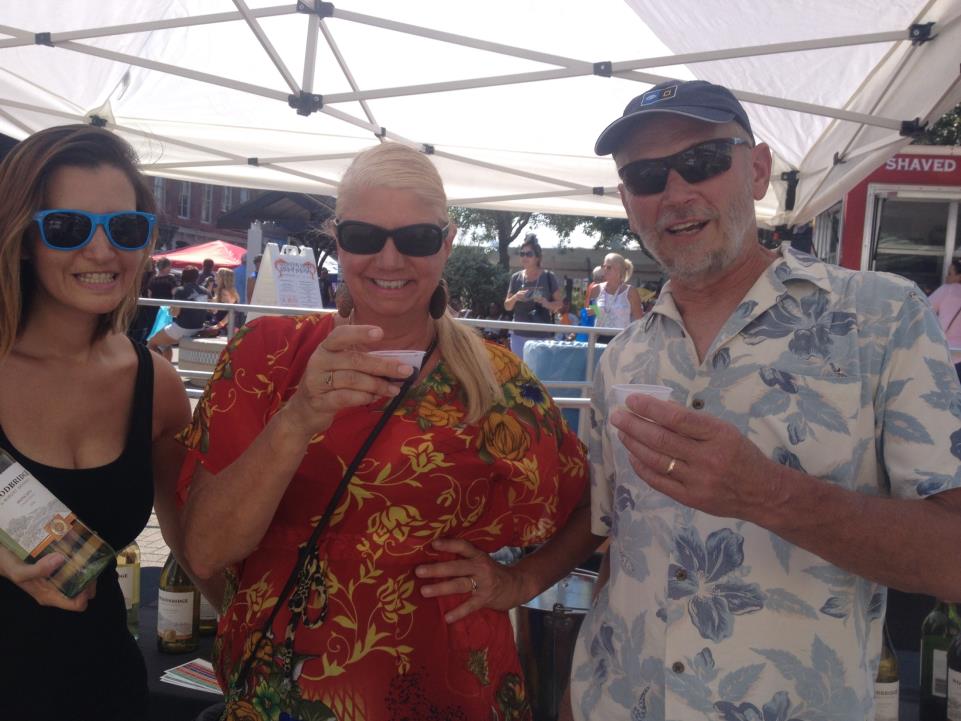 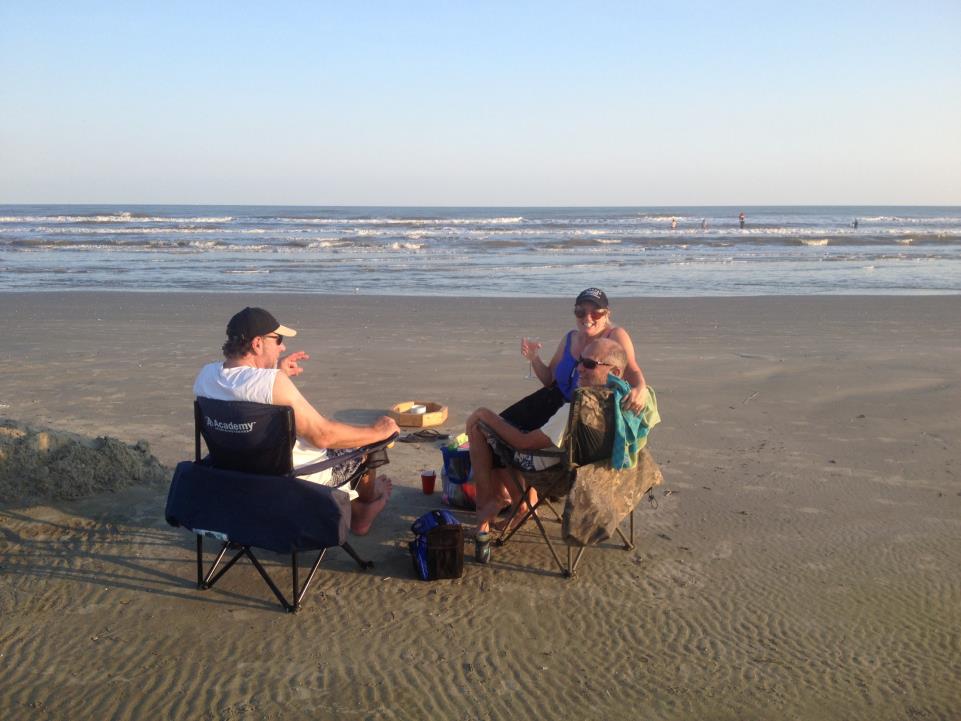 Finally - Happy Hour On the Beach!
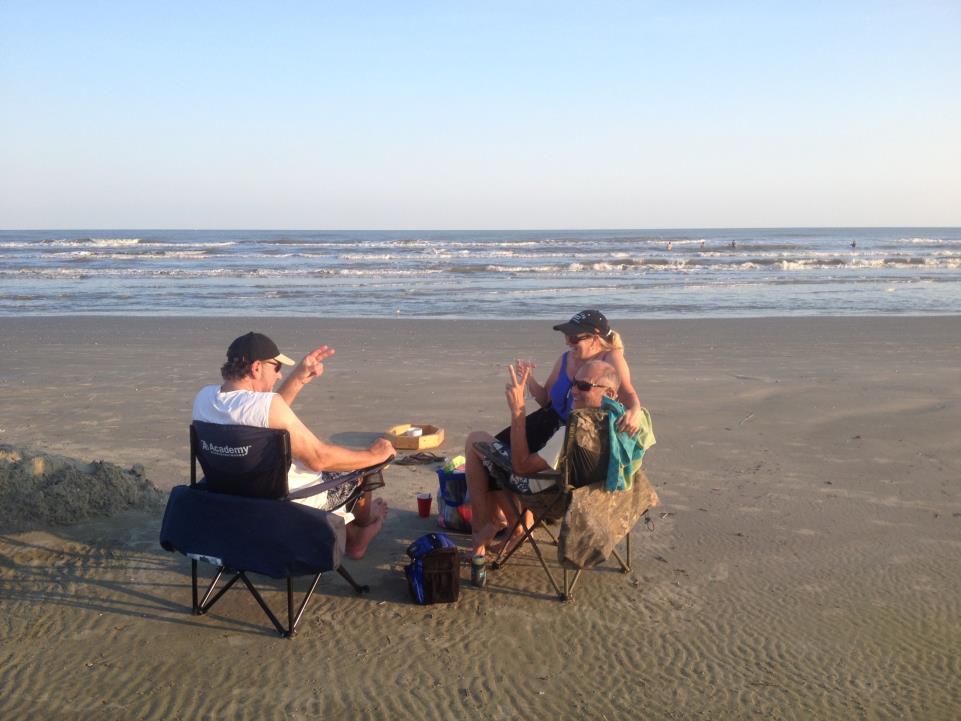 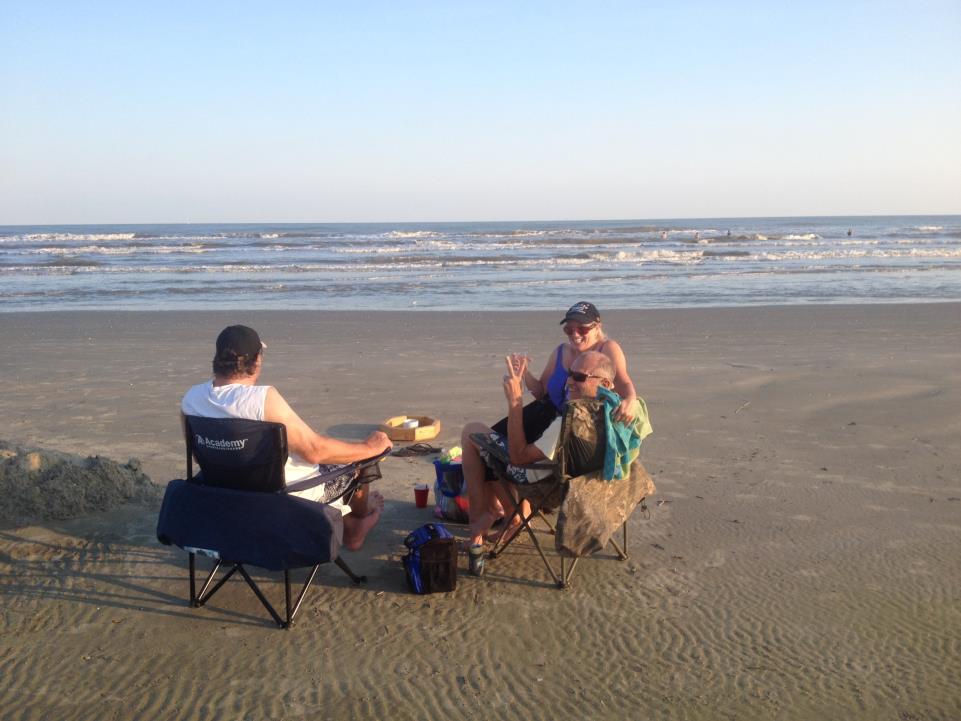 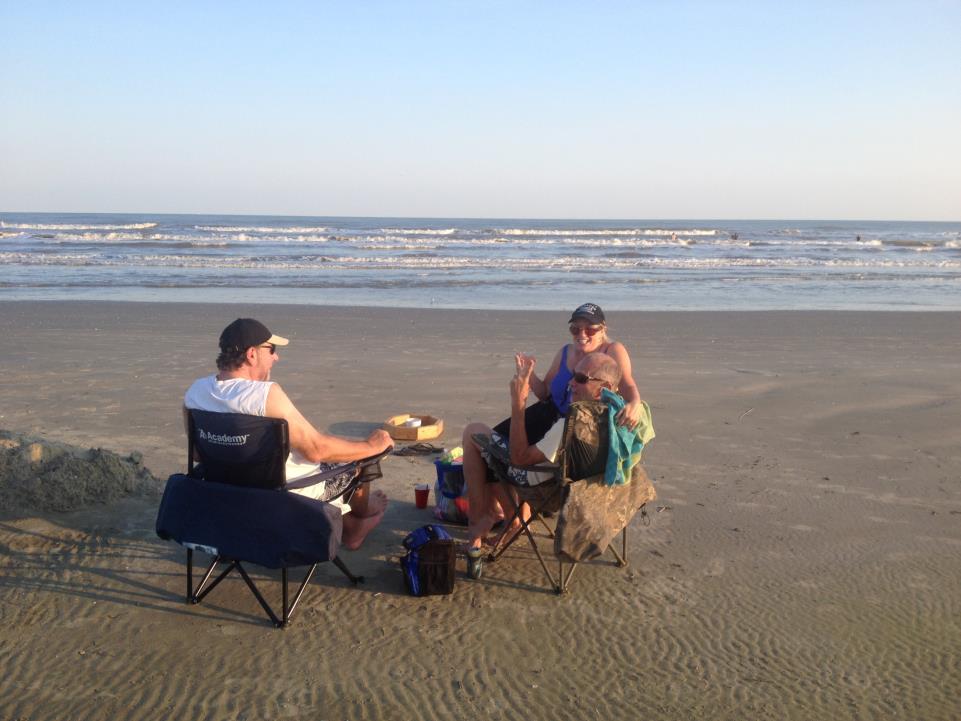 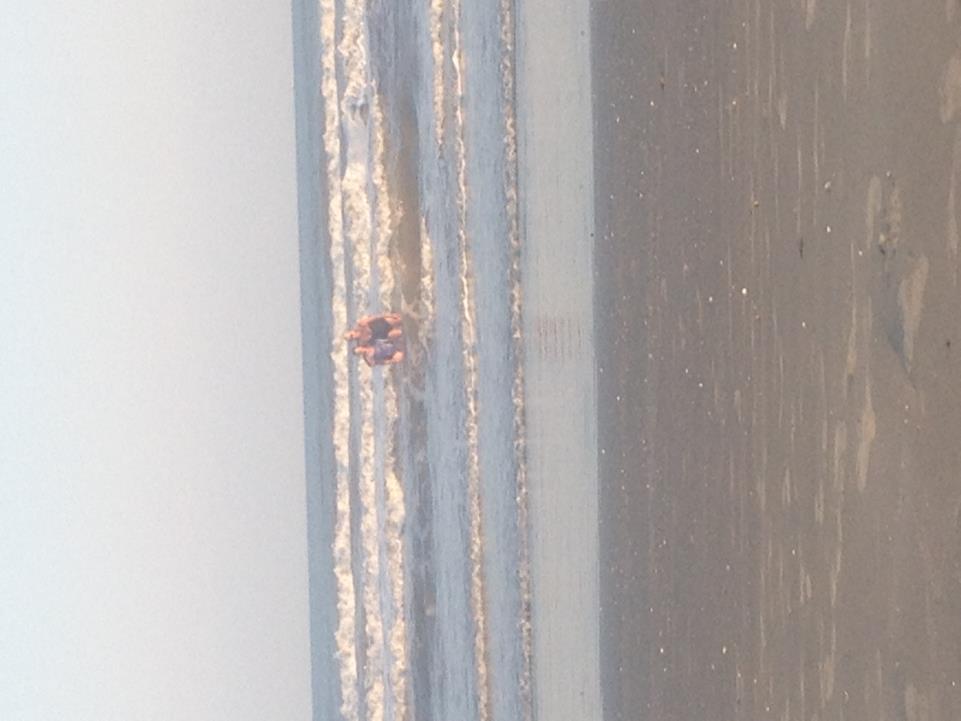 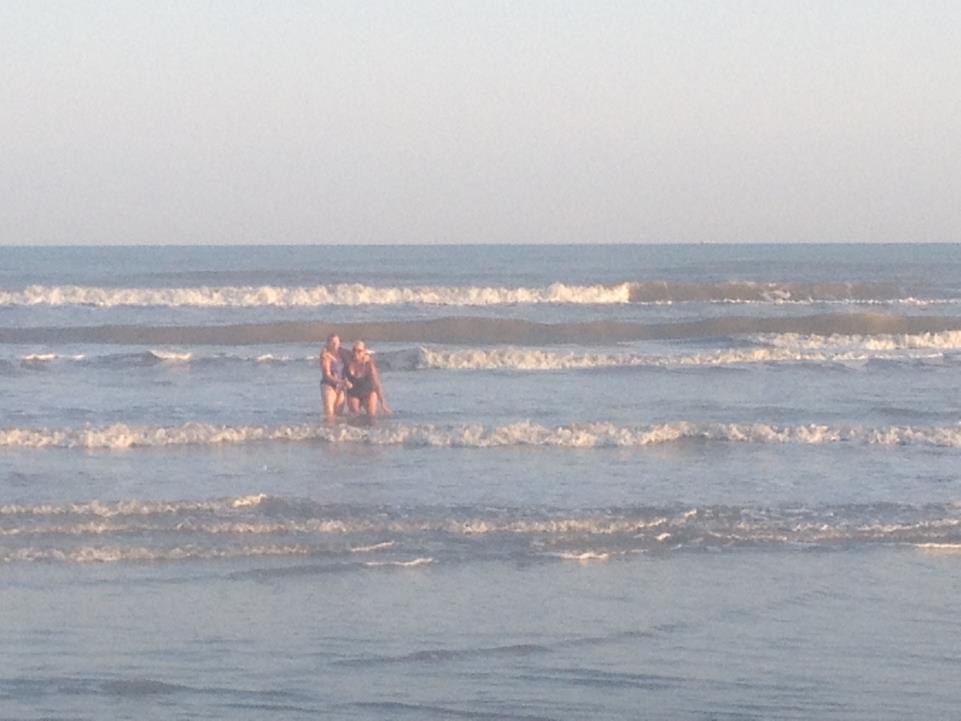 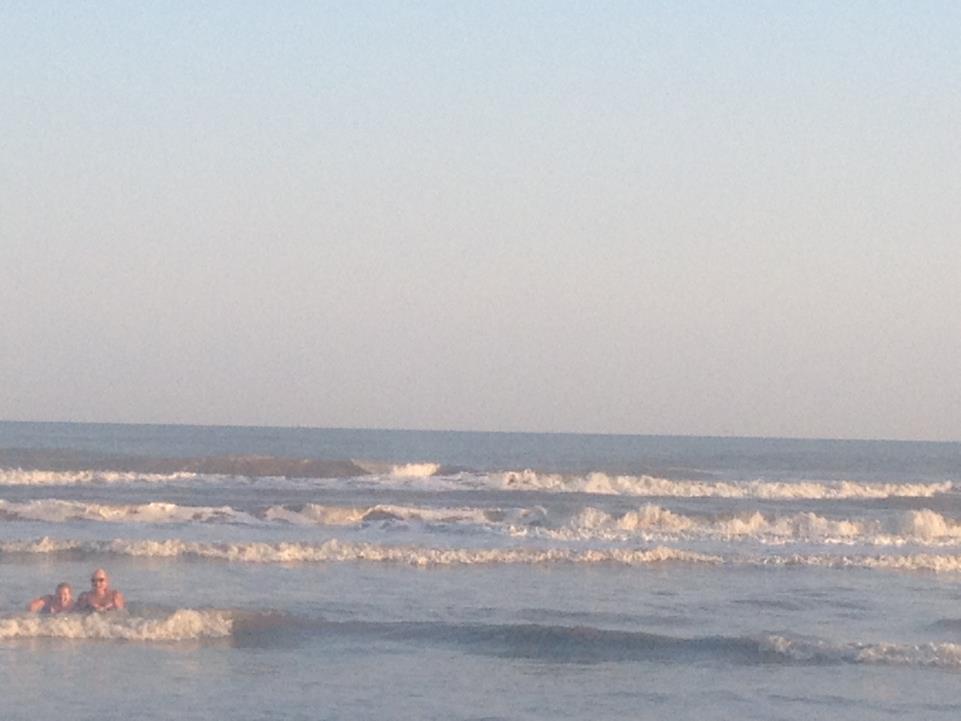 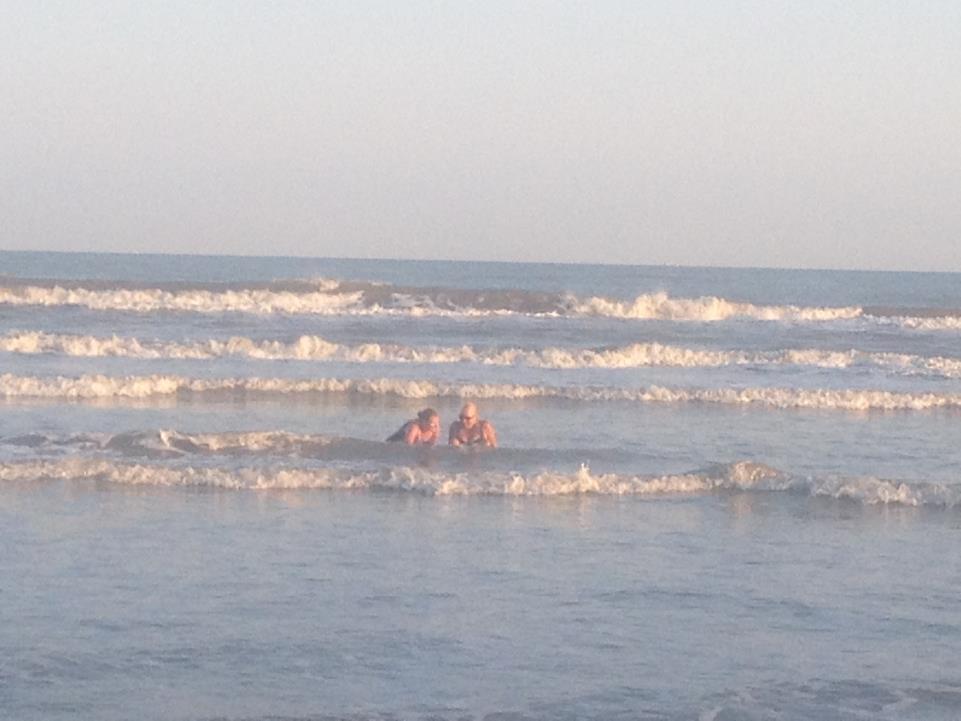 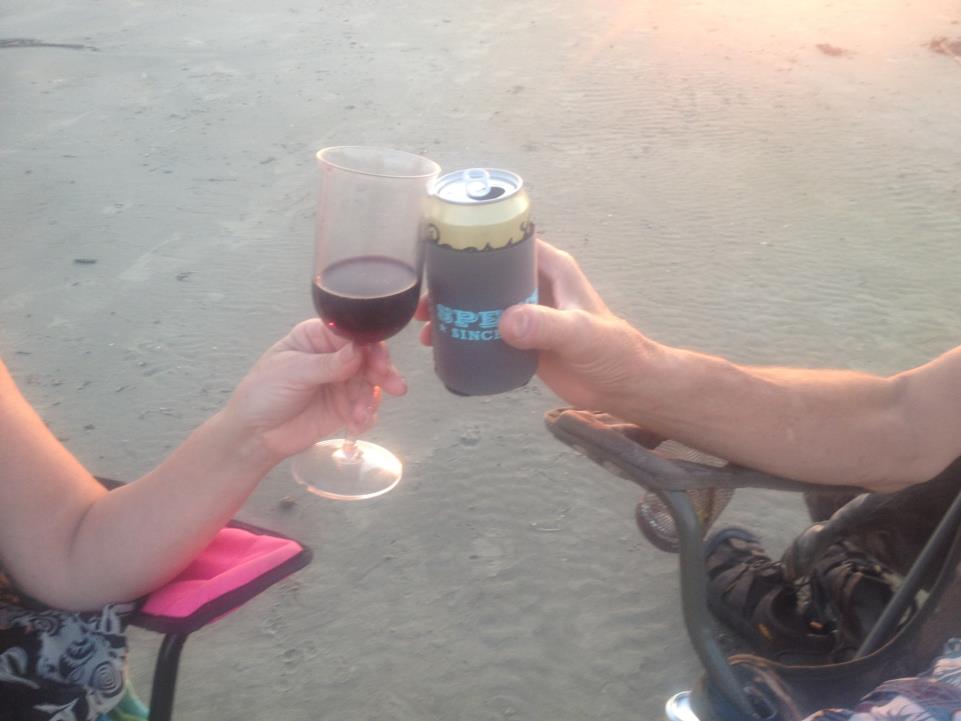 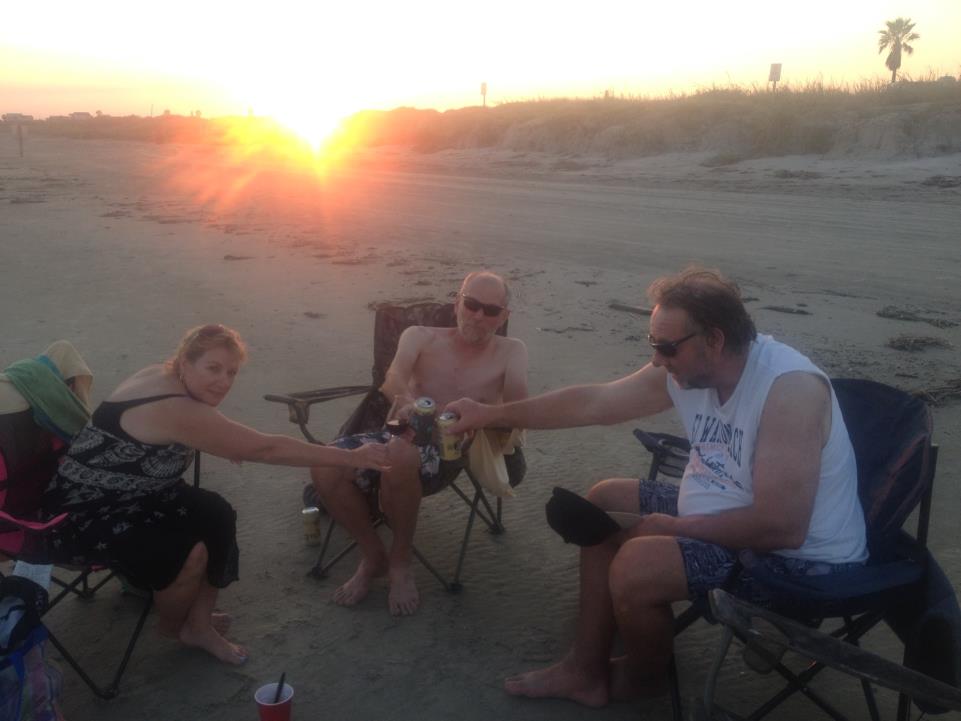 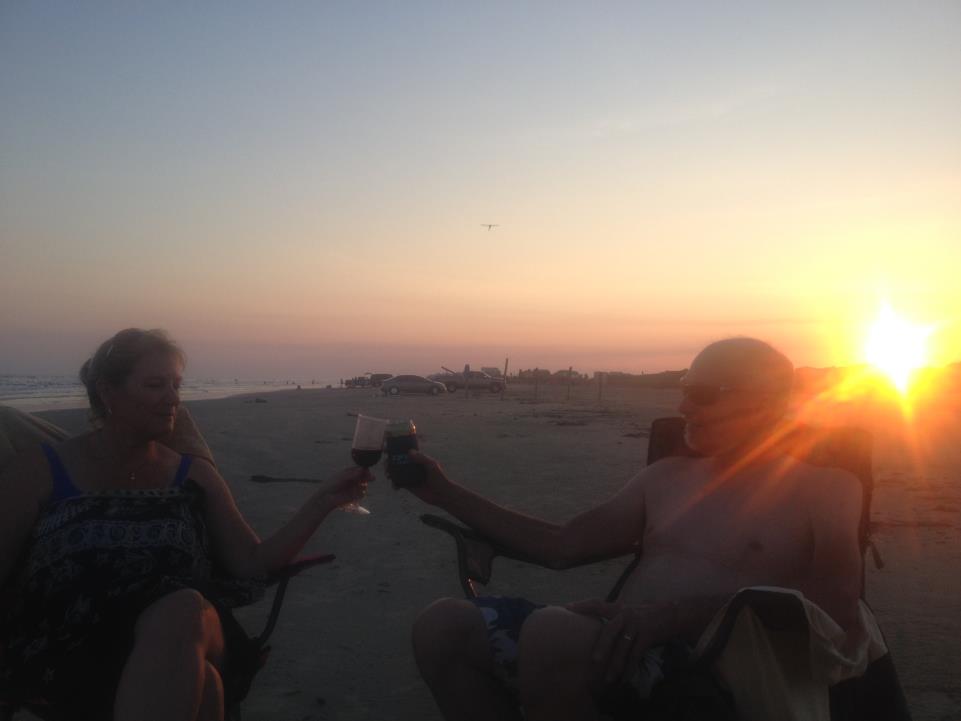 A Final Toast before “Killer Shrimp” Dinner!
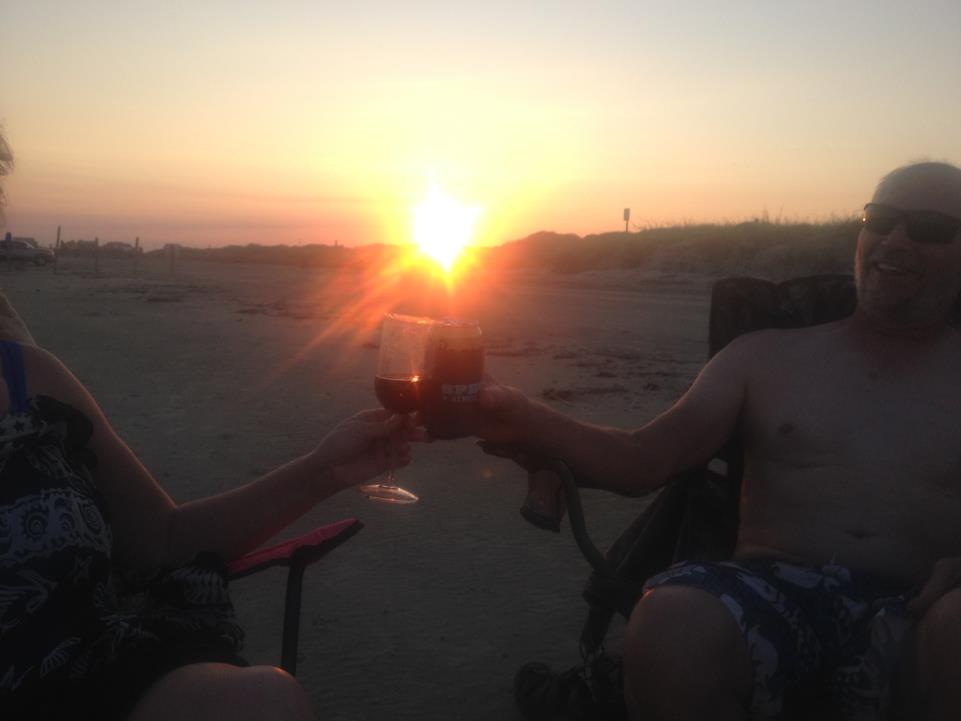 Farewell Friends…Until We See You Again!
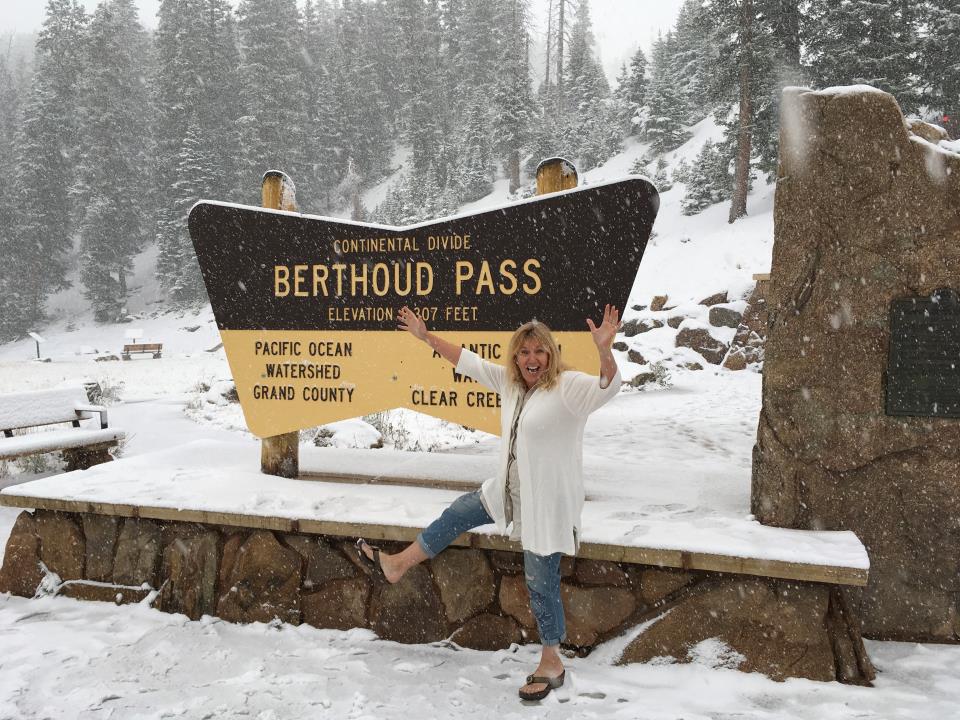 Gulf Shores to Continental Divide